TOÁN 4
Tập 2
Tuần 28
Bài 78: Luyện tập - Tiết 1
Ấn để đến trang sách
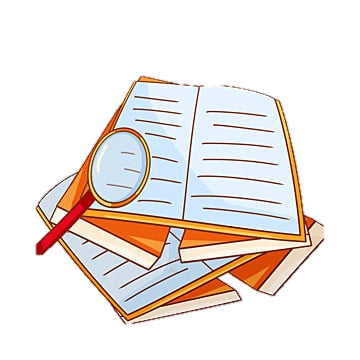 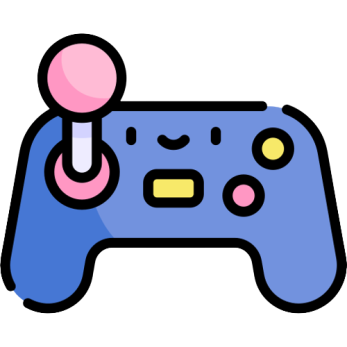 Ai nhanh, ai đúng
Luật chơi
Chia lớp thành 5 nhóm
Có 5 lượt chơi; ở mỗi lượt chơi, đại diện một nhóm lên bốc đề. Các nhóm giải nhanh và giơ tay giành quyền trả lời kết quả
Nhóm nào trả lời đúng nhiều nhất sẽ được thưởng một tràng pháo tay
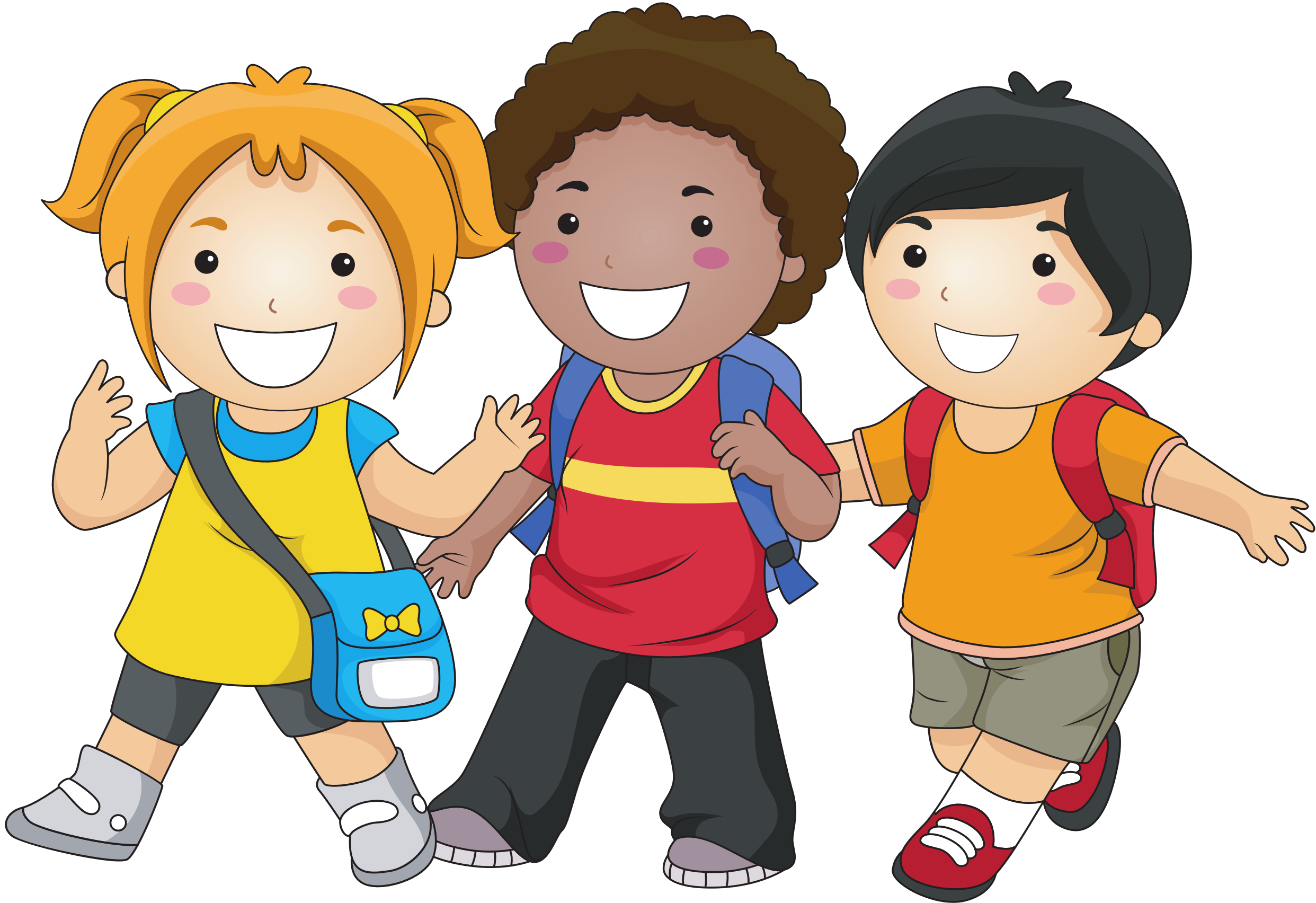 Ấn để đến trang sách
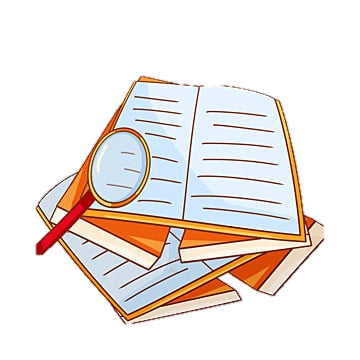 Bài tập 1: Tính:
Bài tập 2: Rút gọn rồi tính:
Các bước thực hiện:
Cộng và trừ hai phân số có cùng mẫu số hoặc khác mẫu số hoặc khác mẫu số.
Rút gọn để có kết quả cuối cùng là các phân số tối giản.
Bài tập 5:
Tóm tắt
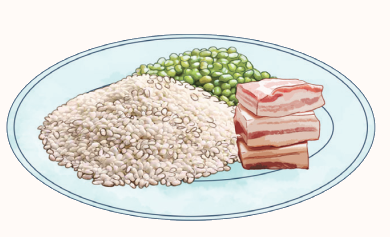 Bài giải
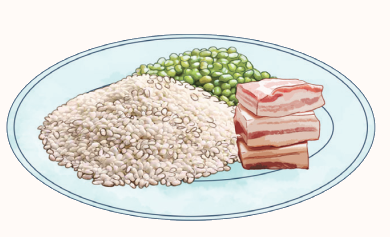 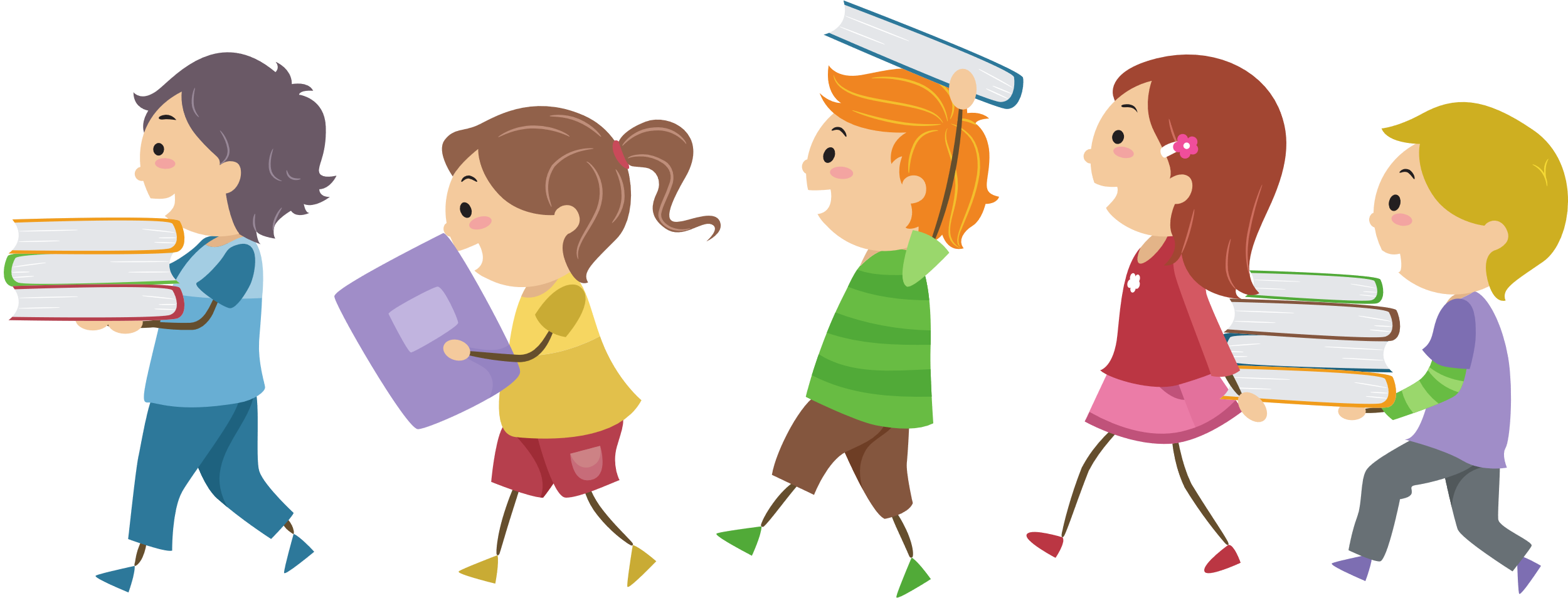 CỦNG CỐ, DẶN DÒ
Qua bài học hôm nay, em đã họcđược những gì?
Muốn cộng, trừ hai phân số khác mẫu số ta làm thế nào?
Ấn để đến trang sách
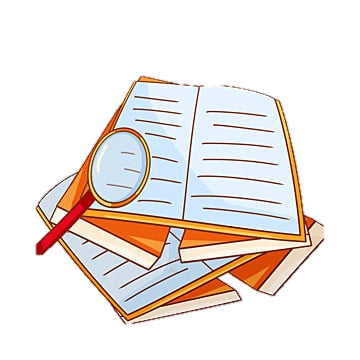 Ôn tập kiến thức đã học
Hoàn thành bài tập trong VBT
Đọc và chuẩn bị trước 
Bài 78: Luyện tập – Tiết 2
Để kết nối cộng đồng giáo viên và nhận thêm nhiều tài liệu giảng dạy, 
mời quý thầy cô tham gia Group Facebook
theo đường link:
Hoc10 – Đồng hành cùng giáo viên tiểu học
Hoặc truy cập qua QR code
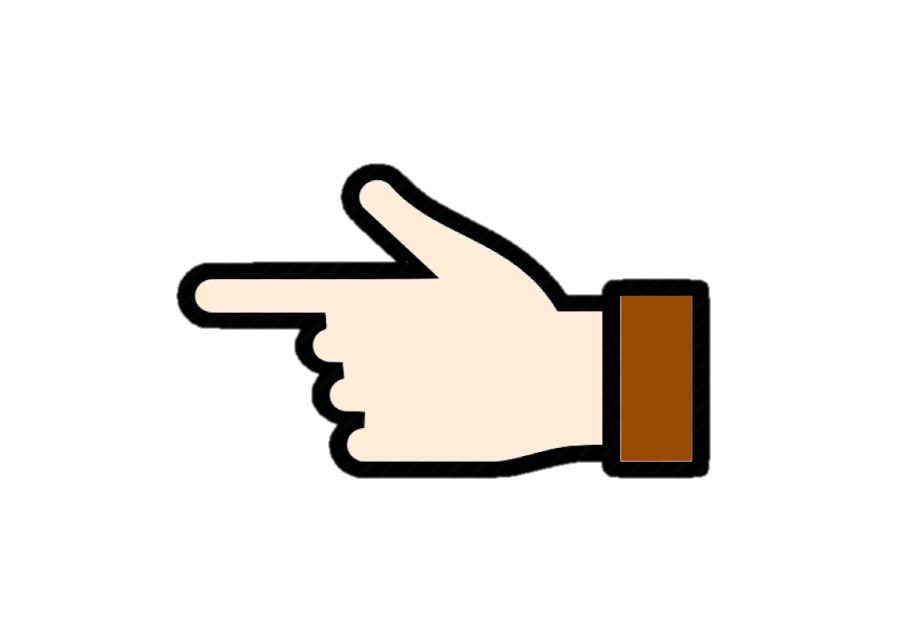 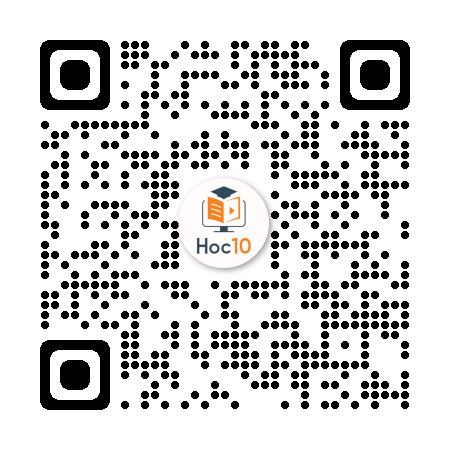